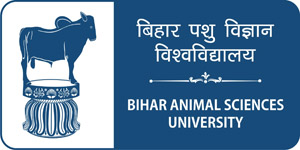 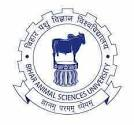 Swine Erysipelas
By- Dr Pallav Shekhar
Assistant Professor 
VMD
BVC Patna
VCM  605
SWINE ERYSEPELAS
It is an important disease of pigs caused by a Gram-positive bacteria and characterized by arthritis, vegetative endocarditis and rhomboid shaped erythematous skin lesions. It is also known as diamond skin disease.

Etiology 
Erysepalothrix rhusiopathie
Gram-positive, rod shaped, pleomorphic
Etiology
Erysipelothrix rhusiopathiae
Gram positive rod.
Pigs of all age are susceptible
Young suckling pigs are susceptible
Human beings are also susceptible.
SWINE ERYSEPALAS
Pathogenesis 
Infection enters through skin 0r Ingestion 
Bacteremia or septicemia
Localizes in joints, 
                                               skin and    
                                                                                             heart valves
Hyperemia                      Urticaria patches                    Cauli flower like lesion  
Thickening of                                                                   Vegetative endocarditis
 joint capsules
NEPHRITIS?
SWINE ERYSEPALAS
Characteristic symptoms 
Arthritis 
Erythema on skin, later sloughing of skin and patches on abdomen
SWINE ERYSEPALAS
Macroscopic features 
Arthritis
Erythema or sloughing of skin
Vegetative endocarditis- nodular mass of over growth on valves 
Hypertrophy of left ventricle
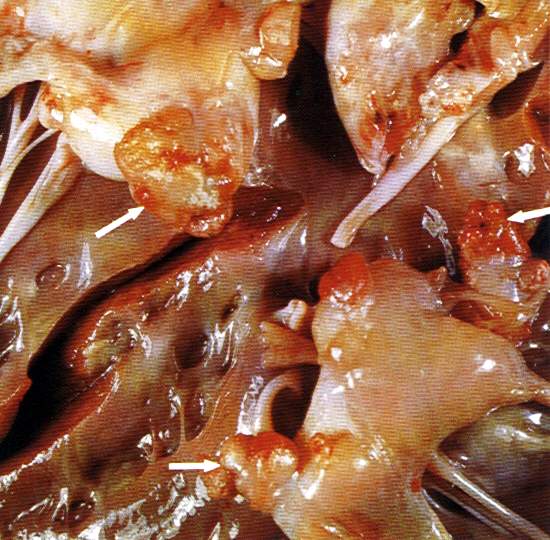 SWINE ERYSEPALAS
Microscopic features 
Infiltration of lymphocytes in joint capsules
Fibrinous exudate with necrosis, leucocytic infiltration and colonies of bacteria in heart lesions
Necrosis in skin sections
Clinical Findings
Acute form
Sudden Death
Fever 108 F
Ocular discharge
Shifting lameness
Diamond Skin Lesion
Chronic form
Dyspnoea
Cyanosis
Joint enlarged, hot, painfull
Ankylosis
Alopecia
Hyperkeratosis
Sloughing of tail and ear tip
SWINE ERYSEPALAS
Diagnosis 
Symptoms and lesions
Isolation of bacteria
Hematology reveals monocytosis
Demonstration of bacteria in tissue sections using special stains.
Differential Diagnosis
Hog Cholera
Salmonellosis

Enteritis, tremors, convulsion
Treatment and Prevention
Treatment
Penicillin 50,000IU/Kg bwt i/m for 3 days.
Cortisone 75 mg s/c for arthritis
Prevention
Vaccination
Live attenuated or tissue culture vaccine
Treatment
Surgical extirpation.
X ray irradiation.
Streptomycin 2-3 gm in lesion along with parentral route.
t h a n k s !